Raha ajaväärtus
Raha, mis  on täna käes, on rohkem väärt, kui  tulevikus saadav rahasumma, sest et:
Sul on võimalik see investeerida ja seeläbi teenida intressi. Raha teeb raha, st investeerides täna 1000 eurot, on meil aasta pärast rohkem kui 1000 eurot, (muidugi eeldusel, et oleme raha tulutoovalt paigutanud).

Raha väärtus ajas enamasti langeb inflatsiooni võrra.

Kui annad või laenad kellelegi mõneks ajaks oma raha ehk lükkad kulutamist edasi, maksab laenusaaja sulle selle eest kompensatsiooni.

Raha kohene saamine välistab võimaluse (riski), et tulevikus saadav raha võib jäädagi laekumata.
RAHA AJAVÄÄRTUSE KONTSEPTSIOON (Time Value of Money)
Makstava rahasumma väärtus on seotud maksmise ajastamise momendiga.
Raha ajaväärtus on olulise tähtsusega finantsjuhtimise ja majandusarvestuse järgmistes valdkondades:

finantsinvesteeringud
materiaalse põhivara soetamine
pangalaenud
faktooring
võlakirjade emissioon, 
liising, jne
Raha ajaväärtusel on kaks suunda:
Raha tulevikuväärtus
Raha nüüdisväärtus ehk praegune väärtus
Raha praegune väärtus e  nüüdisväärtus
DISKONTEERIMISE MÕISTE
RAHA NÜÜDISVÄÄRTUSE ARVUTAMIST NIMETATAKSE DISKONTEERIMISEKS
Tulevikuväärtus (FV)
tₒ
t₁
tn
t₃
t₂
tₒ
t₃
t₂
tn
t₁
Aeg
Nüüdisväärtus (PV)
Raha tulevikuväärtus
Raha tulevane väärtus e liitväärtus (future value), milleni praegune rahasumma kasvab teatud perioodi jooksul antud intressimäära juures.
Tulevikuväärtust mõjutavad kolm tegurit:

 Algsumma – täna saadud (laenuna) või investeeritud summa

Intressisumma – raha kasutamise eest tasutud või raha pealt teenitud summa.

 Ajaperiood – aeg, mille jooksul toimub intressi arvutamine
Näide
Firma hoiustab pangas 100 000 eurot üheks aastaks intressimääraga 10%. Antud summa nüüdisväärtus ehk praegune väärtus (PV) on 100 000 eurot.
10 000€ + (0,10 x 100 000) = 110 000€ 
ehk aasta lõpuks on pangas 110 000 eurot
100 000
PV
110 000
FV
aeg
t₁
tₒ
Tulevikuväärtuse moodustumine ühe perioodi 
jooksul
Näide
Firma otsustab hoiustada eeltoodud summa kaheks aastaks samadel tingimustel, teenib ta teise aasta jooksul intresse 11 000 eurot
11 000€ (0,10 x 110 000) ning aasta lõpuks on pangas 
121 000€ (TV₂).
TV₂
110 000
100 000
TV
PV
aeg
aeg
tₒ
t₂
t₁
Tulevikuväärtuse moodustumine kahe perioodi jooksul
Intress
Intress (interest) on rahasumma, mis tasutakse või teenitakse raha kasutamise eest. 

	Laenuks antud või saadud rahasummat nimetatakse põhisummaks e algsummaks (Principal). 

	Raha kasutamisega seotud väljaminekud moodustavad intressikulu ning sissetulekud intressitulu.
Intress
Intressi arvutamise üldvalem on järgmine:
	
	Intress = tagasimakstav summa - põhisumma

	Põhisummalt tasutavat intressi kajastatakse tavaliselt protsentides aasta kohta, st intressimäärana (rate of interest):
	
	Intressimäär = intress/põhisumma x 100
Intress
Lihtintress(simple interest)
Liitintress
(compound interest)
arvutatakse igal intressiperioodil uuest summast, mis koosneb põhisummast ja sellele lisandunud intressidest.
arvutamisel lähtutakse kogu investeerimisperioodi jooksul ühest ja samast põhisummast.
Lihtintress
Näide:
Hoiustades 1000 eurot intressimääraga 10%, saab:
Esimesel aastal    1000 x 10% = 100 eurot
Teisel aastal         1000 x 10% = 100 eurot
Kolmandal aastal 1000 x 10%=  100 eurot lihtintressi.
Kolme aasta summaarne intress on 300 eurot
Liitintress
Näide:
Hoiustades 1000 eurot intressimääraga 10%, saab:
Esimesel aastal		1000 x 10% = 100 eurot 
Teisel aastal  		(1000+100) x 10% = 110 eurot
Kolmandal aastal	(1000+100+110) x 10%= 121 eurot liitintressi.
Kolme aasta summaarne intress on 
100+110+121 = 331 eurot
See on 331/300 = 1,103 korda suurem kui kolme aasta lihtintress.
Üksiksumma tulevane väärtus
Üksiksumma tulevane väärtus (future value) on investeeritud summa pluss teatud perioodi jooksul akumuleeritud intress. 

	Kui näiteks investeerida 1000 eurot intressimääraga 10% kolmeks aastaks, on selle summa tulevane väärtus kolme aasta pärast 1331 eurot.
Näide
Firma hoiustab pangas 1 000 eurot kolmeks aastaks intressimääraga 10%.
Lihtintressi rakendamise puhul arvutatakse tulevikuväärtust (TVn) järgmiselt:
Kus		PV – algsumma
		i = intresimäär
		n – perioodide arv
Antud summa tulevikuväärtus lihtintressi rakendamisel on hoiuperioodi lõpuks:
Üksiksumma tulevane väärtus
Kui näiteks investeerida 1000 eurot intressimääraga 10% kolmeks aastaks, on selle summa tulevane väärtus kolme aasta pärast 1331 eurot.
Liitintressi põhimõte:
Liitintressi rakendamise puhul arvutatakse tulevikuväärtust (TVn) järgmiselt:
Kus		PV (present value)– algsumma
		i = intresimäär
		n – perioodide arv
Sellest valemist tuletatakse kõik muud raha ajaväärtuse valemid.

Seega võib seda nimetada raha ajaväärtuse põhivalemiks.
Üksiksumma tulevane väärtus
Rakendades antud valemit meie andmete suhtes, saame kiiresti leida investeeritud summa väärtuse kolmeks aasta pärast:

FV i.n. = 1000 x (1+0,1)³= 1000 x 1,331 =1331 eurot.
Investeeringu tulevane väärtus suureneb investeerimisaja (intressiperioodide arvu) suurenedes ning intressimäära kasvades.
TVIT omadused:
TVIT väärtus on alati suurem kui 1, v.a nullperiood
TVIT suureneb intressimäära suureneved ja ajaperioodi kasvades.
TVIT i,n väärtusi saab leida vastavast tabelist
Ülesanne  - arvutus

Firma hoiustab pangas 100 000 € viieks aastaks 10% liitintressi maksmise tingimusel, et intresse arvutatakse aasta lõpul. 

Leida antud summa tulevikuväärtus viienda aasta lõpuks.
Ülesanne  - vastus

Firma hoiustab pangas 100 000 € viieks aastaks 10% liitintressi maksmise tingimusel. Intresse arvutatakse aasta lõpul. 

Leida antud summa tulevikuväärtus viienda aasta lõpuks.
Intressi võib arvutada ka mitu korda aastas (kord poolaastas, kord kvartalis, kord kuus. 

Sel juhul tuleb muuta valemit:
Kus m – intresside arvutamise perioodilisus aastas.
Näide
Firma hoiustab pangas 100 000 € üheks  aastaks intressimääraga 10% liitintressi intressi arvutatamisel kord poolaastas.  Arvutada deposiidi tulevikuväärtus aasta lõpuks.
Leida FV1
Eristatakse kahte liiki intressimäära:
Nominaalne intressimäär
Tegelik (effective) intressimäär
Nominaalne intressimäär lepitakse kokku raha deponeerimisel või investeerimisel (näiteks 10% aastas).

Tegelik intressimäär sõltub intresside arvutamise sagedusest.
Tegelik intressimäär (AIM) e intressimäär aasta baasil (p.a per annum) arvutatakse
Kus   m – intresside arvutamise prerioodilisus aastas
Näide

Firma deponeerib pangas raha 10% intressimääraga. Intressi arvutatkse kord poolaastas. Arvutada tegelik intressimäär.
i - 10 %
m = 2
Näide
Firma deponeerib pangas raha 10% intressimääraga. Intressi arvutatkse kord poolaastas. Arvutada tegelik intressimäär.
Järgnevalt võrreldakse intresside arvutamist 100 000 euroselt deposiidilt 10% nominaalse intressimääraga mitme erineva intressi arvutamise sageduse korral.
Üksiksumma praegune väärtus e  nüüdisväärtus
Raha nüüdisväärtuse arvutamise valemi saab tuletada tulevikuväärtuse valemist:
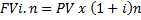 Üksiksumma praegune väärtus e  nüüdisväärtus
NÄIDE:
Oletame näiteks, et keegi soovib kolme aasta pärast omada 10 000 eurot ja tahab teada, kui palju raha tuleb vajaliku summa saamiseks 10% intressimäära puhul pangaarvele panna.
Avaldame tulevase väärtuse valemist suuruse PV (nüüdisväärtus)
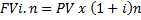 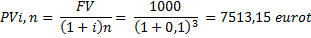 Üksiksumma nüüdisväärtus
Etteantud tulevase summa nüüdisväärtuse leidmiseks soovitud tulevane väärtus korrutada tulevase väärtuse teguriga tabelist.

10000 x  0,7513 =  7513 eurot
Periood 3 aastat
Intressimäär 10%
Viimase võrrandi saab viia ka sellisele kujule:
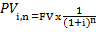 Maksete seeria tulevane väärtus
Maksete seeria all mõeldakse seda, kui summa tasumine toimub osade kaupa teatud ajaperioodi jooksul.

Eristatakse
Ebavõrdsetes osades maksete seeriat,
Võrdsetes osades maksete seeriat.
Võrdsetes osades tehtavate maksete seeriat nimetatakse annuiteediks:

Eristatakse kahte liiki annuiteeti:

Harilik annuiteet – maksed toimuvad perioodi lõpus
 Avansiline annuiteet -maksed toimuvad perioodi alguses
ANNUITEEDI TULEVANE VÄÄRTUS
Annuiteet (annuity) on teatud ajaperioodi jooksul võrdsete intervallide järel sooritatud rida ühesuurusi rahalisi makseid. 
	Annuiteedi tulevase väärtuse arvutamisel lähtutakse eeldusest, et annuiteedimaksed reinvesteeritakse teatud kindla intressimääraga.
Tavaannuiteedi tulevase väärtuse valem on:
		FVi,n= A x FVIFAi,n

Kus 	A – anniuiteedi summa:
FVIFAi,n – tavaannuiteedi tulevase väärtuse tegur.
ANNUITEEDI TULEVANE VÄÄRTUS
NÄIDE
	Otsustati hoiustada järgneva 3 aasta jooksul iga aasta lõpus 1000 eurot intressimääraga 10%. Kui suur summa on arvel 3 aasta pärast?
	Teise aasta lõpus on arvel 1000 eurot pluss sellelt aasta jooksul teenitud intress ning uuesti hoiustatud 1000 eurot, st 1100 + 1000 = 2100 eurot. 
	Kolmanda aasta jooksul teenib arvel olev summa veel intressi 2100 x 1.10 = 2310 eurot, mille aasta lõpus lisatakse veel 1000 eurot. 
	Seega on 1000-eurose annuiteedi tulevane väärtus 3310 eurot (i = 10%, n = 3).
Maksete seeria tulevane väärtus
Ebavõrdsetes osades tehtavate maksete seeria tulevikuväärus võrdub üksikute makste tulevikuväärtuse summaga:
Kus
TVn = tulevikuväärtus teatud perioodi lõpuks,
Pt – makse perioodil t
i – intressimäär
n- ajaperiood
Näide

Firma kavatseb hoiustada pangas 200 000 € täna ja veel 150 000€ aasta pärast. Intressimäär on 10% ja intressi arvutatakse kord aastas (m=1). 

Arvutada deposiidi väärtus neljanda aasta lõpuks.
ÜLESANNE

Firma kavatseb hoiustada pangas 300 000€ täna ja veel 150 000€ aasta pärast. Intressimäär on 10% ja intressi arvutatakse kord aastas (m=1). 

Arvutada deposiidi väärtus neljanda aasta lõpuks.
ANNUITEEDI TULEVANE VÄÄRTUS
NÄIDE
Tavaannuiteedi tulevase väärtuse valem on:
		
		FVi,n= A x FVIFAi,n
	
Kus 	A – annuiteedi summa:
	FVIFAi,n – tavaannuiteedi tulevase väärtuse tegur.
Rakendades antud valemit meie näite puhul, saame
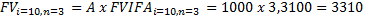 Üksiksumma nüüdisväärtus
Etteantud tulevase summa nüüdisväärtuse leidmiseks soovitud tulevane väärtus jagada tulevase väärtusega teguriga tabelist.

10000 x  0,7513 =  7513 eurot
Periood 3 aastat
Intressimäär 10%
Viimase võrrandi saab viia ka sellisele kujule:
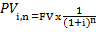 Inga Stelmak   		    Raha ajaväärtus 		Tallinna Tehnikakõrgkool